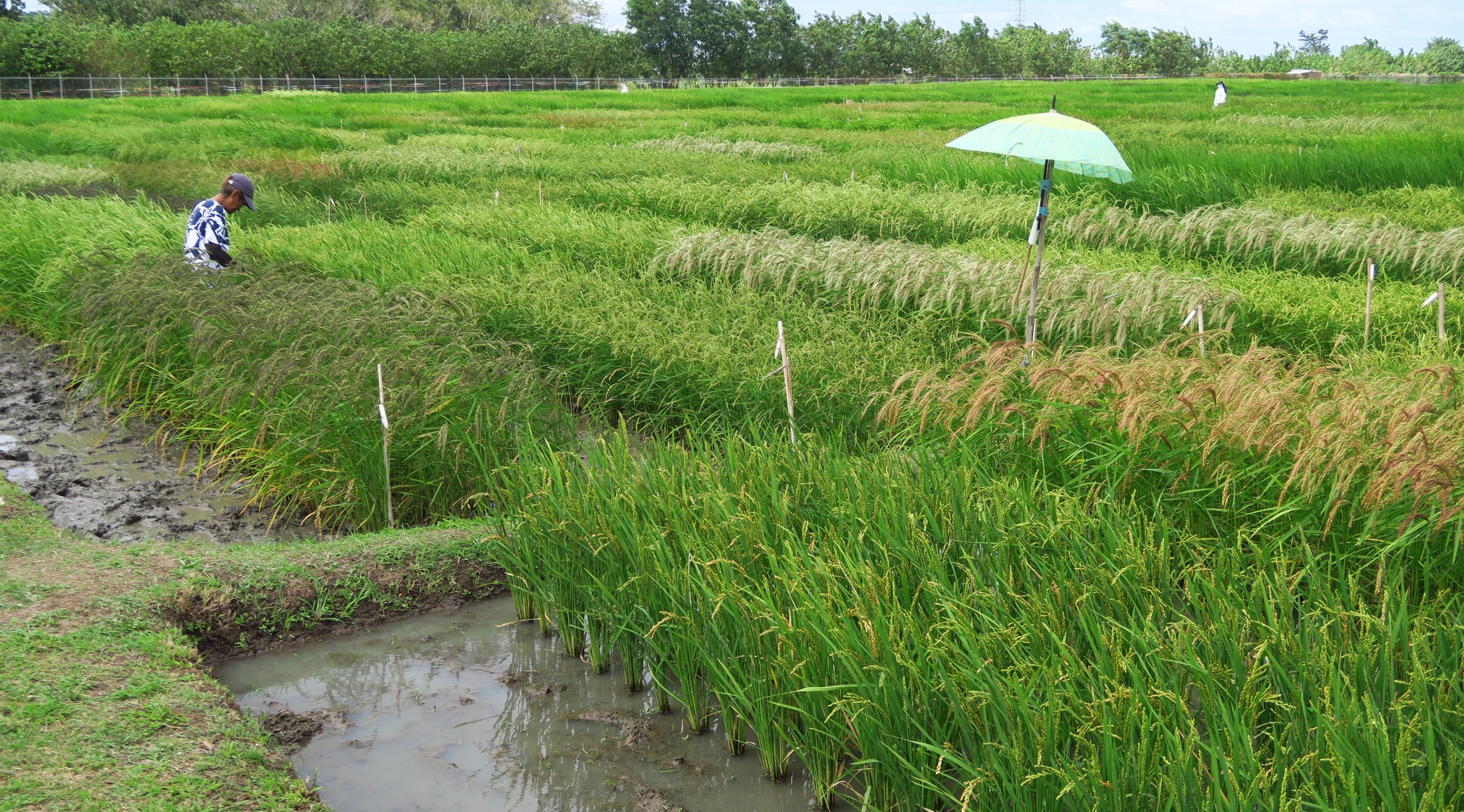 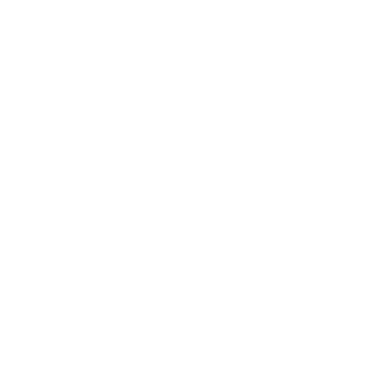 The future of genebanks:How far should the CGIAR genebanks dare to go?Ruaraidh Sackville Hamilton17 June 2021
Outline
Background: needs and opportunities for genetic resources
Conserving and delivering the right resources
Conserving and delivering resources the right way
What will CGIAR genebanks do?
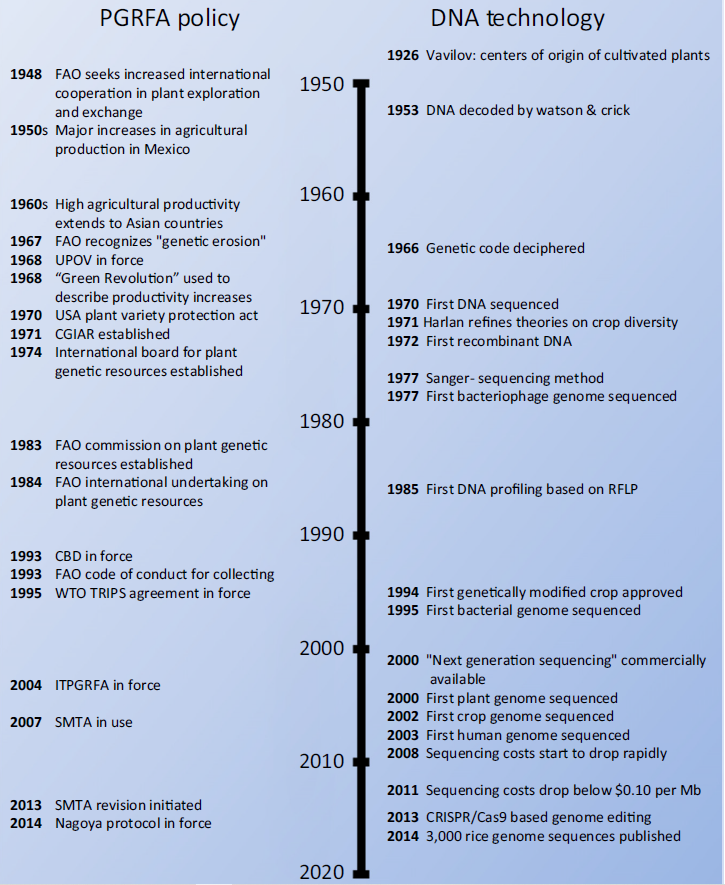 Coevolution of technology and policy

Roa et al 2016
Plant genetic resources: needs, rights and opportunities
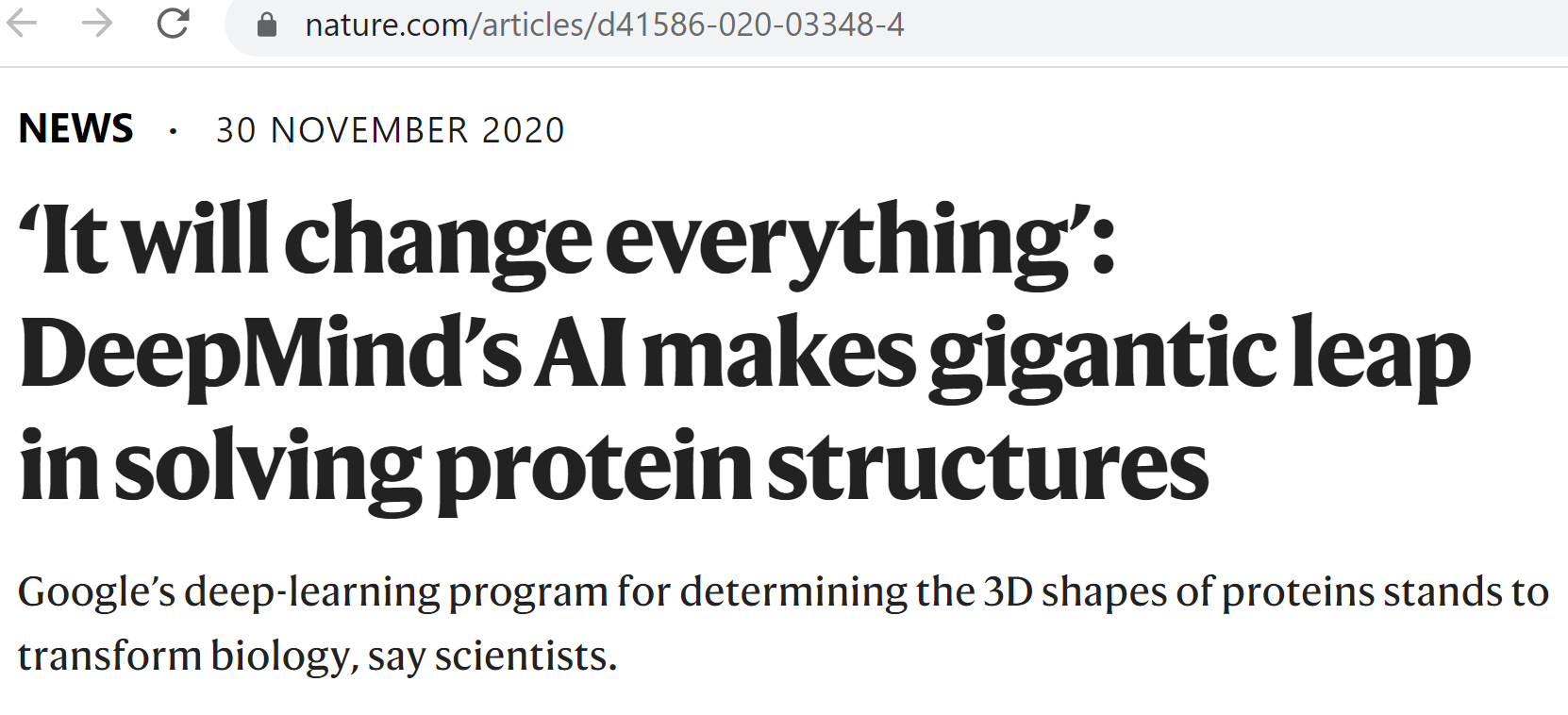 In some cases, AlphaFold’s structure predictions were indistinguishable from those determined using ‘gold standard’ experimental methods such as X-ray crystallography and, in recent years, cryo-electron microscopy
Immediate impact vs long term sustainability
What are the CGIAR genebanks for?
Conserving and facilitating use of diversity of mandate species:
The diversity that was lost in the green revolution?
What are the CGIAR genebanks for?
Conserving and facilitating use of diversity of mandate species:
The diversity that was lost in the green revolution?
Heritage varieties?
What are the CGIAR genebanks for?
Conserving and facilitating use of diversity of mandate species:
The diversity that was lost in the green revolution?
Heritage varieties?
Functional variants of genes not in breeders’ working collections?
What are the CGIAR genebanks for?
Conserving and facilitating use of diversity of mandate species:
The diversity that was lost in the green revolution?
Heritage varieties?
Functional variants of genes not in breeders’ working collections?
Genomes of immediate interest to breeders?
Don’t underestimate the amount of diversity!
In rice:
~ 50,000 gene models
On average, ~ 10 functionally distinct variants at each


   					         potentially distinct phenotypes
1037,000????  How many ????
Seconds until the end of the universe
Diameter of universe
Diameter of smallest particle
Number of atoms in the universe
=  number of atoms in                       universes
What if 99.9999% of haplotypes are lethal?

                                  distinct viable haplotypes
Implications
We have conserved 0% of the potential diversity of current crops
Don’t even try to do better

Achievable: conserve and document the function of all functional variants of all genes
Genebanks’ essential long-term task

Exploring 1037,000 combinations of functional variants is an infinite opportunity for invention until the end of time
Static conservation of genomes from the 1960s is not appropriate
Genebanks’ role in accelerating evolution?
30 years from now:Conserving and delivering the right resources
30 years from now:all variants of all genes known and catalogued
Indels and SNPs in coding regions
Epigenetic variants
Functional variants in non-coding regions
For all genebank accessions and other known varieties
(so we know what the breeders don’t have)
Most functional variants annotated with function
Technology? 
[Son of] WGS, GBS …?
30 years from now:accession-specific values for conservation and use estimated
Future value
Number of functional variants in the accession absent from breeders’ materials, weighted by rarity in genebanks
Conserve long-term, regardless of value for current breeding
Current value
Pre-breeding materials with important functional variants in useable genetic backgrounds
Promote use; discard if not used
Heritage value
From a country that considers the variety part of its heritage(and that needs CGIAR to provide security?)
30 years from now:collection composition optimised
Small stable conservation-oriented collections 
Large dynamic use-oriented collections
Ongoing: 
Acquisition of new accessions with high future, current or heritage value
Creation of new accessions with increased future or current value
Disposal of accessions with low future, current and heritage value
Coordinated among genebanks
30 years from now:delivery well matched to users’ needs
User =
Grower, exploring accessions for use on farm
Researcher, exploring diversity and value in genebank
Pre-breeder, creating novel value in genebank
Breeder, creating novel varieties
Users’ changing needs monitored
Algorithms to convert users’ needs into “ideogenomes”
Algorithms to optimise breeding pathway from current materials to ideogenomes
30 years from now:Conserving and delivering resourcesthe right way
30 years from now:policy in harmony with technology 20 years from now
Acquisition, conservation, delivery and use compliant with all applicable regulations
International fora
Plant Treaty 
CBD / Nagoya Protocol / Cartagena Protocol
International Plant Protection Convention
Future agreements?
Ongoing engagement
To ensure continuing compliance
To devise and offer technically effective and efficient solutions
Management targets
(Unchanged) accessions must be
viable
healthy
genetically true-to-type
protected against risks of loss
available to use
Accession management tailored to value
e.g. no viability testing for high current value
21st century genebank, materials and process management
Enhanced quality, increased throughput, reduced costs
Automated seed handling
Withdrawal from and deposit in storage
Sorting, counting, weighing, labelling, packaging, planting
Testing for viability, health and genetic integrity
Automated phenotyping, genotyping, sequencing
Staff retrained for higher throughput
How should we get there?
Building knowledge
Smart evaluation
To increase knowledge of diversity and genetic control of traits
Partial evaluation of prioritised subsets for prioritised traits
Used to direct future evaluation
Adapt and adopt automated / image-based phenotyping
Characterization
Basis for monitoring genetic integrity
Crop-specific migration to DNA-based fingerprinting
Image-based phenotyping for key descriptors e.g. e-seed file for seed sorting
Genotyping and sequencing
Crop-specific migration towards gene-based methods
Some whole-genome sequencing
Supporting innovation
Breeder- and researcher-oriented materials
Research populations optimised for gene discovery & annotation
Including subsets for whole genome sequencing + GWAS
Novel genetic resources
Maximise creation of new combinations of genes
Expose hidden variation
Complementing breeders’ pre-breeding
Digital genebanks
Access to info as important as access to material
Searchable info on materials in genebanks and elsewhere
Distributed info, in numerous systems
Major investment required to integrate
GLIS is a start
Conserving and delivering resources the right way
Improvements in each genebank’s efficiency, effectiveness, throughput, quality
SOPs
Automation
Larger scale improvements
Service provision
CGIAR system
Global integration
R&D for improved effectiveness
Seed longevity
Cryopreservation & tissue culture
CWR, forages, trees
Phytosanitary controls
Seed withdrawal for distribution:calling out for automation
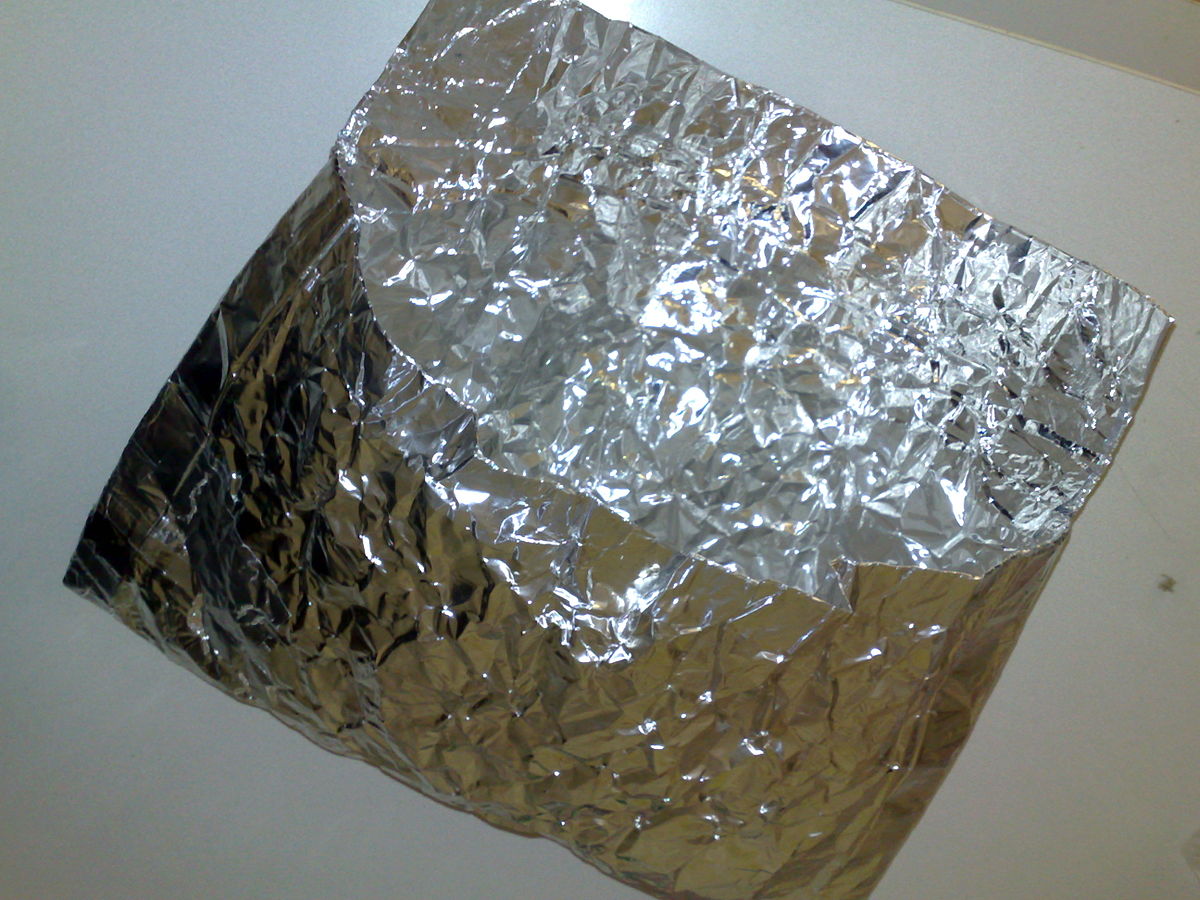 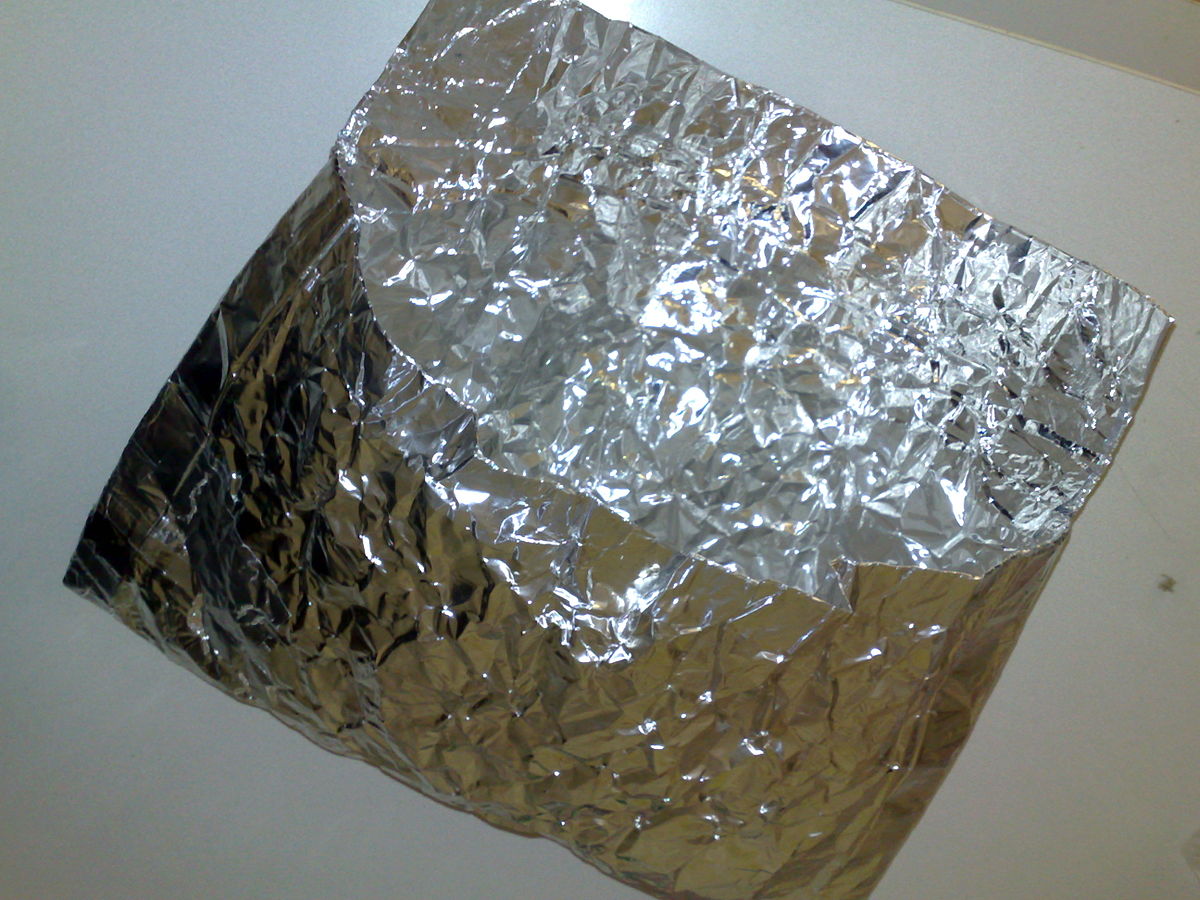 Check
Equilibrate
Open
Check
Check
Test
Pack
Label
Check
Ship
Check
Weigh/countPackLabel
Check,
Weigh/count
Seal
Re-dry
Service provision:Not every genebank has to do everything in-house
Long-term base conservation
Distribution
Regeneration / re-culturing 
Phenotyping
Health & viability testing
Genetic integrity testing
Phytosanitary control
Georeferencing & spatial analysis
Providing public access to data
Engaging in policy discussions
One CGIAR: should we adopt a USA/India-like model?
Set of regeneration hubs

Optimised for production of high-quality seed
Replaces seed in distribution hub,central facility, safety backup,SGSV
Central facilityLTS & MTS

Optimised for long-term security
Full testing for viability, health, genetic integrity
Set of distribution hubs

Optimised for interaction with users
One CGIAR: should we adopt a USA/India-like model?
Single management
Benefits of scale within crop groups:automation, specialisation, harmonisation of standards
Easier engagement with international fora
International transfers for genebank management
Politically challenging
Single global facility not possible or desirable
 2-3 centralised facilities?
Global integration: whither the GPA and ABS?
Farmers
Localcommunities
CGIAR Breeders
Otherbreeders
Seed companies
Researchers
CGIAR genebanks
OtherInternational genebanks
National genebanks
Community seedbanks
Private gene banks
International fora
National law & policy makers